Chapter 10: The Chi-square Test and Measures of Association
The Concept of Chi-square as a Statistical Test
Chi-square test.
Application of chi-square test.
Referred to as goodness-of-fit test.
Frankfort-Nachmias/Leon-Guerrero, Social Statistics for a Diverse Society, 9e. © SAGE Publications, 2020
2
[Speaker Notes: Satisfies Learning Objective 10.1: Summarize the application of a chi-square test.

Chi-square test (pronounced kai-square and written as 2) is an inferential statistical technique designed to test for significant relationships between two variables organized in a bivariate table.

Application of Chi-square test: Chi-square test can also be applied to distribution of scores for a single variable.

Referred to as the goodness-of-fit test, the chi-square can compare the actual distribution of a variable with a set of expected frequencies.]
The Concept of Statistical Independence
Statistically independent.
Identifies statistical independence in a bivariate table.
Two variables, statistically independent.
Frankfort-Nachmias/Leon-Guerrero, Social Statistics for a Diverse Society, 9e. © SAGE Publications, 2020
3
[Speaker Notes: Satisfies Learning Objective 10.1: Summarize the application of a chi-square test.

Statistically independent: When two variables are not associated, one can say that they are statistically independent. That is, an individual’s score on one variable is independent of his or her score on the second variable. 

Identifies statistical independence in a bivariate table by comparing the distribution of the dependent variable in each category of the independent variable.

Two variables, statistically independent: When two variables are statistically independent, the percentage distributions of the dependent variable within each category of the independent variable are identical.]
The Structure of Hypothesis Testing with Chi-square (1 of 4)
The assumptions.
Stating research and null hypotheses.
Concept of expected frequencies.
Calculating expected frequencies.
Frankfort-Nachmias/Leon-Guerrero, Social Statistics for a Diverse Society, 9e. © SAGE Publications, 2020
4
The Structure of Hypothesis Testing with Chi-square (2 of 4)
Calculating obtained chi-square.
Sampling distribution of chi-square.
Determining degrees of freedom.
Making a final decision.
Frankfort-Nachmias/Leon-Guerrero, Social Statistics for a Diverse Society, 9e. © SAGE Publications, 2020
5
The Structure of Hypothesis Testing with Chi-square (3 of 4)
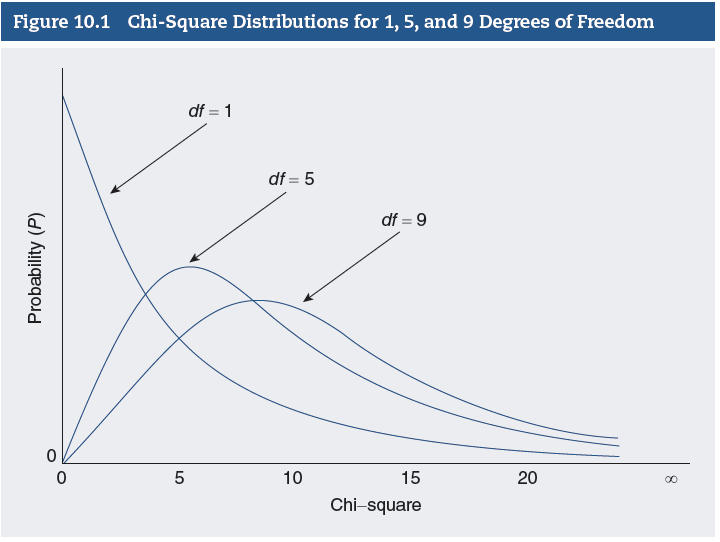 Frankfort-Nachmias/Leon-Guerrero, Social Statistics for a Diverse Society, 9e. © SAGE Publications, 2020
6
[Speaker Notes: Satisfies Learning Objective 10.2: Calculate and interpret a test for the bivariate relationship between nominal or ordinal variables.

Some of the main properties of the chi-square distributions that can be observed in this figure are as follows:
The distributions are positively skewed.
Chi-square values are always positive. The minimum possible value is zero, with no upper limit to its maximum value. A chi-square of zero means that the variables are completely independent and the observed frequencies in every cell are equal to the corresponding expected frequencies.
As the number of degrees of freedom increases, the chi-square distribution becomes more symmetrical and, with degrees of freedom greater than 30, begins to resemble the normal curve.]
The Structure of Hypothesis Testing with Chi-square (4 of 4)
Table 10.6 Calculating Yates’s Correction
Frankfort-Nachmias/Leon-Guerrero, Social Statistics for a Diverse Society, 9e. © SAGE Publications, 2020
7
[Speaker Notes: Satisfies Learning Objective 10.2: Calculate and interpret a test for the bivariate relationship between nominal or ordinal variables.

Table 10.6: Calculating Yates’s Correction.

Here are some of the main properties of the chi-square distributions that can be observed in this figure:
The distributions are positively skewed.
Chi-square values are always positive. The minimum possible value is zero, with no upper limit to its maximum value. A chi-square of zero means that the variables are completely independent and the observed frequencies in every cell are equal to the corresponding expected frequencies.
As the number of degrees of freedom increases, the chi-square distribution becomes more symmetrical and, with degrees of freedom greater than 30, begins to resemble the normal curve.]
Proportional Reduction of Error
Measures of association.
Four measures of association.
Proportional reduction of error.
Range of PRE.
Frankfort-Nachmias/Leon-Guerrero, Social Statistics for a Diverse Society, 9e. © SAGE Publications, 2020
8
Lambda: A Measure of Association for Nominal Variables
Asymmetrical measure.
Range of values.
Always zero in specific situations.
Frankfort-Nachmias/Leon-Guerrero, Social Statistics for a Diverse Society, 9e. © SAGE Publications, 2020
9
[Speaker Notes: Satisfies Learning Objective 10.5: Apply and interpret measures of association: Lambda, Cramer’s V, gamma, and Kendall’s tau-b.

Lambda is an asymmetrical measure used to determine the strength of the relationship between two nominal variables. 

An asymmetrical measure will vary depending on which variable is considered the independent variable and which the dependent variable.

Always zero in situations: Lambda is always zero in situations in which the mode for each category of the independent variable falls into the same category of the dependent variable. A problem with interpreting lambda arises in situations in which lambda is zero, but other measures of association indicate that the variables are associated.]
Cramer’s V: A Chi-square-related Measure of Association for Nominal Variables
Frankfort-Nachmias/Leon-Guerrero, Social Statistics for a Diverse Society, 9e. © SAGE Publications, 2020
10
Gamma and Kendall’s Tau-b: Symmetrical Measures of Association for Ordinal Variables
Symmetrical measures of association.
Strength and direction of association.
Can be positive or negative.
Frankfort-Nachmias/Leon-Guerrero, Social Statistics for a Diverse Society, 9e. © SAGE Publications, 2020
11
[Speaker Notes: Satisfies Learning Objective 10.6: Interpret output for chi-square and measures of association.

Gamma and Kendall’s tau-b are symmetrical measures of association suitable for use with ordinal variables or with dichotomous nominal variables. This means that their value will be the same regardless of which variable is the independent variable or the dependent variable. 

Strength and direction of association: Both gamma and Kendall’s tau-b can vary from 0.0 to ±1.0 and provide us with an indication of the strength and direction of the association between the variables.

Can be positive or negative:
A gamma or Kendall’s tau-b of 1.0 indicates that the relationship between the variables is positive and that the dependent variable can be predicted without any errors based on the independent variable. 
A gamma of −1.0 indicates a perfect, negative association between the variables.]